Main change from the previous discussion
Adding one table to store the unit and condition of living stock for phenotyping and genotyping measurment – we could call that table ‘OU’
Storing the hierarchical ‘living stock’ data  in Stock table instead of OU table
It’s almost like changing the name from OU to Stock, and add a new table called ‘OU’ 
OU is for both observation_unit [a living stock, part of living stock (specimen), or a clone of a living stock] and environment (treatments, collection year, etc)

Why? - To add another layer  on phenotype (genotype) data
Project - plant (Fuji) – phenotype (sugar content)
Project - plant (Fuji) – property (planted in plot A, treated with fertilizer B, and collected in 2008) – phenotype (sugar content)
Those properties can’t be stored in the phenotype assay (sugar content assay)

Examples: 
GDPDM
ICIS (International Crop Information System)
**Chado user could choose to store individual clone or specimen in ‘stock’ – then ‘ou’ table will be more to store environment/collection date..
Example breeding data
*genotoype; **plot number
Users would like to search for all the stocks with Fruit number over 20
 Only the “fruit number” can be a phenotype, not orchard, plot number, plant year or any treatment
1. Stock- Stock (germplasm) named by breeders, researchers or germplasm centers- can be a population, an established cultivar/breeding line or an individual (eg. collected from wild or from a cross) but not likely to be clones that are propagated in breeding programs (presentation on Germplasm Ontology)- link to pedigree and passport data2. OU - observational unit with specific properties (inventory/plot number, treatment, plant/harvest date, etc)- links to a distinct phenotype and genotype value per assay- can be any of the below with SPECIFIC FACTORs1) Stock 2) Group of stocks (eg. F3 population)3) Part of stock (a clone or a part of an organism)
Pedigree
OU
Ou_id
Type_id
OU_STOCK
Ou_stock_id
ou_id
Stock_id
Phenotype
STOCK
Stock_id
Genotype
OU_PROP
Ou_prop_id
Ou_id
Cvterm_id
Value
Breeding Data (apple)
Female x Male
All seedlings are stored in Stock  and OU (property include site, date, etc)
Test 1st seedlings (1st Phase)
Pick 50 genotypes
 and propagate (15 trees per genotype)
The 50 genotypes with specific properties (site, date, etc)  is stored in OU
The phenotype value will be the mean of 5 trees
Test in three different  trial sites 
(5 trees per genotype in each site)
Controls are included (2nd Phase)
Pick 15 genotypes
 and propagate (100 trees per genotype)
The 5 individual tree with specific properties (position in a plot, site, date, etc) will be stored in OU
Test in four different  sites 
(25 trees per genotype in each site)
Controls are included (3rd Phase)
Breeding Data (apple)
Female x Male
OU entries
Wsu123 @ nursery @tested on 1/1/2008 @1st phase
Wsu123 @ site 1 @tested  on 1/1/2009@2nd phase
Wsu123 @ site 2 @plot 1 @tested on 1/1/2009@2nd phase
Test 1st seedlings (one of them WSU123)
Pick 50 genotypes
 and propagate (15 trees per genotype)
Test in three different  trial sites 
(5 trees per genotype in each site)
Controls are included
Pick 15 genotypes
 and propagate (100 trees per genotype)
Stock entry
WSU123
Test in four different  sites 
(25 trees per genotype in each site)
Controls are included
1 and 2 is ‘stock’ and 3  is ‘part of stock’
QTL (tomato data from SGN)
General info on QTL experiment is stored in ‘project’ table
Sausage (F) x LA1589 (M)
1. All F2s are stored in Stock  and OU
F1
107 F2 lines
Phenotypes were evaluated
2. The F2 population of 102 is stored in OU. The phenotype value will be the mean of 107 lines
The OU entries for 1 is ‘stock’ type and the OU entry for 2 is ‘group of stocks/population’
Genotype/phenotype diversity data
  (Data from GRIN)
GEOLOCATION
STOCK
FEATURE
PHENOTYPE_CVTERM
Phenotype_cvterm_idphenotype_id
Cvterm_id
PROJECT
OU_STOCK
FEATURE_PHENOTYPE
OU
Ou_id
Type_id
Geolocation_id
Project_id
comment
PHENOTYPE
phenotype_id
name
value
PTASSAY
Ptassay_id
name
OU_PROP
Ou_prop_id
Ou_id
Cvterm_id
Value
OU_PHENOTYPE
Ou_phenotype_id
ou_id
ptassay_id
Phenotype_id
comment
PTASSAYPROP
Ptassayprop_id
Ptassay_id
Cvterm_id
Value
rank
Pedigree Data (rice data generated from ICIS pedigree viewer)
Germplasm is created by methods below 
(ppt, wiki)
1. Derivative (to decrease genetic variation  -usually selection)
2. Generative (to increase genetic variation - usually a cross)
3. Maintenance (to maintain genetic variation -usually seed increase or import)
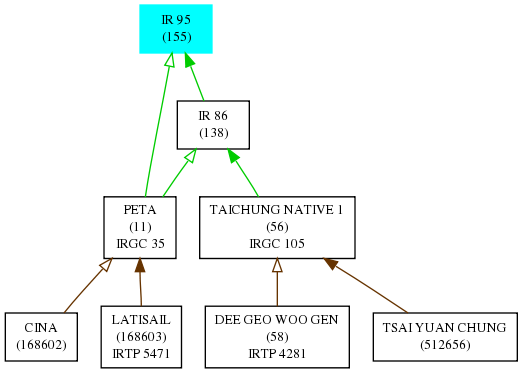 We need to differentiate method 2 from 1 & 3 to display pedigree
We need to  track down the original parent
This pedigree shows only parentage, empty arrow is female parent and filled arrow is male parent. Green is for generative methods and brown is for maintenance. PETA went through maintenance step(s) and CINA and LATISAIL is the parents of the cross before those maintenance step(s).
In Germplasm Ontology

Group_ID: Identification code for last instance of germplasm produced by a generative process (cross) from which the current instance was derived.
Source_ID: Identification code for the immediate source of a derived or preserved germplasm. (Not valid for generated (by cross) germplasm.
eg. When a Gala tree (Gala), generated by a cross, is imported to a WSU breeder, it will get a new germplasm_id (Gala_wsu), and the id of the original gala (Gala) would be group_id. When WSU gala is imported to a MSU breeder, the source_id would be Gala_wsu, and group_id would be Gala.
STOCK
stock_id
dbxref_id
Organism_id
Name
Uniquename
Description
type_id
Is_obsolete
STOCK_CVTERM
Stock_cvterm_id
Stock_id
cvterm_id
Pub_id
STOCK_RELATIONSHIP
stock_relationship_id
subject_id
object_id
type_id
value
[type_id is ‘living_stock’, ‘DNA sample?’ Then do we need ‘subtype_id’ for cultivar, breeding/research material, ‘wild/unimproved’, etc?
[type_id is ‘is a female parent of’, 
‘is a group_id of’, ‘is a source_id’ etc]
STOCK_RELATIONSHIP_CVTERM
Stock_relationship_cvterm_id
Stock_relationship_id
cvterm_id
Pub_id
[cvterm_id is generative,  derivative, or maintenance]
CROSSEXPERIMENTPROP
crossexperimentprop_id
crossexperiment_id
cvterm_id
value
Rank
DBXREF
Dbxref_id
Db_id
Accession
Version
description
CROSSEXPERIMENT_STOCK
crossexperiment_stock_id
crossexperiment_id
Stock_id
type_id
STOCK
stock_id
dbxref_id
Organism_id
Name
Uniquename
Description
type_id
Is_obsolete
[identifiers]
[parental stock for cross
Type_id would be maternal_parent, etc]
CROSSEXPERIMENT
crossexperiment_id
name
expdate
experimenter_id
geolocation_id
type_id
STOCK_DBXREF
Stock_dbxref_id
Stock_id
Dbxref_id
Is_current
STOCK_RELATIONSHIP
stock_relationship_id
subject_id
object_id
type_id
value
STOCK_CVTERM
Stock_cvterm_id
Stock_id
cvterm_id
Pub_id
[to store name of the cross, type of the cross (F1, BC1, etc) ]
STOCK_RELATIONSHIP_CVTERM
Stock_relationship_cvterm_id
Stock_relationship_id
cvterm_id
Pub_id
CROSSEXPERIMENT_PROJECT
PROJECT